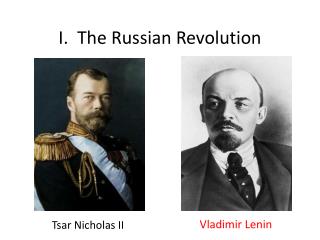 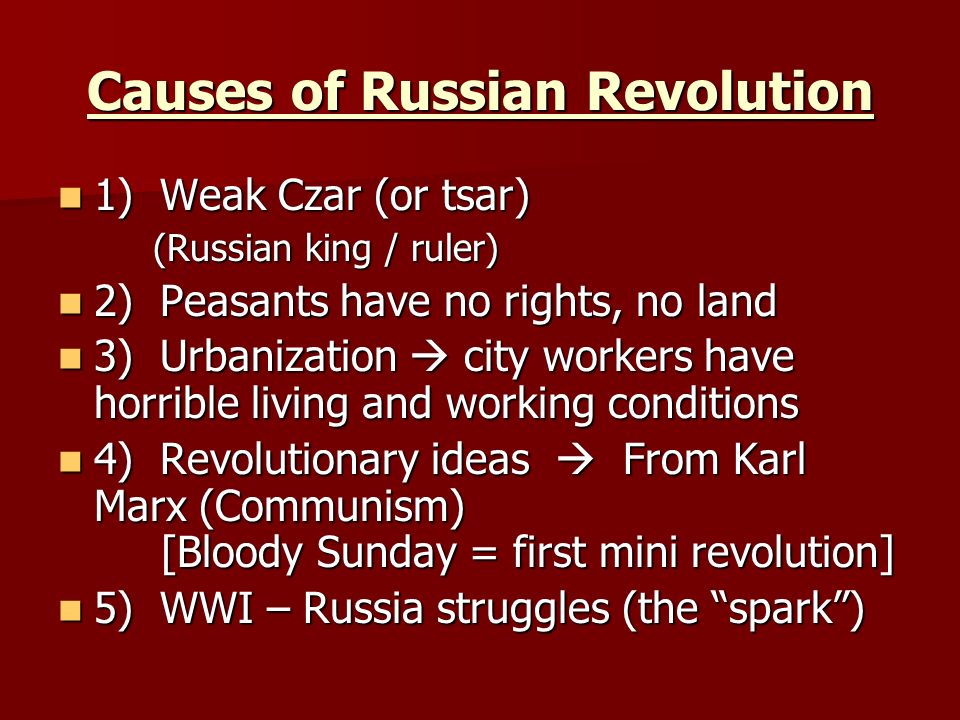 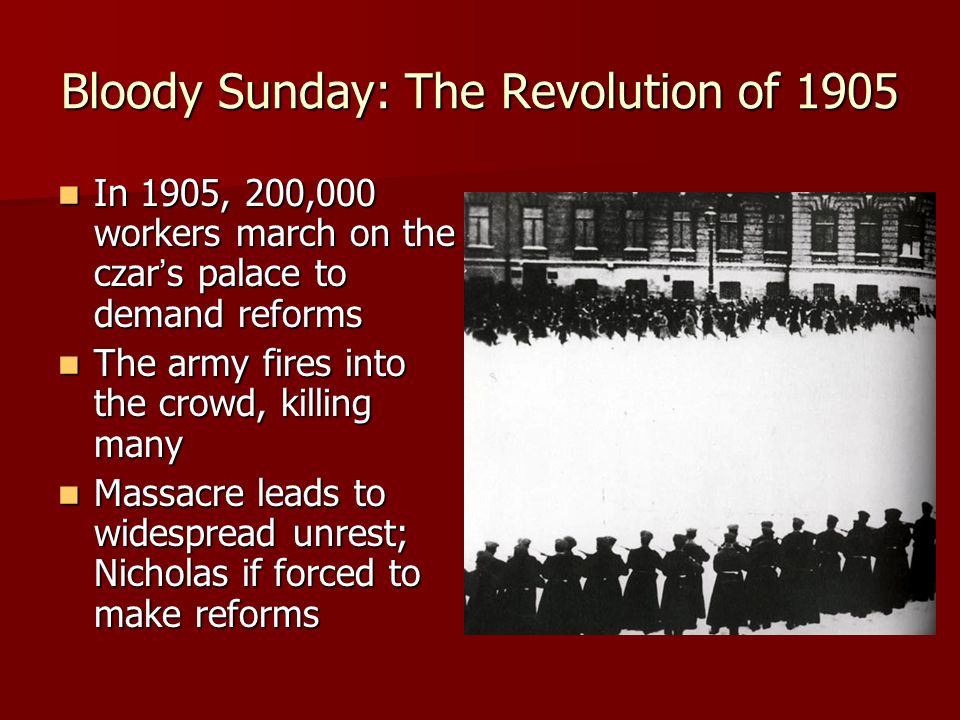 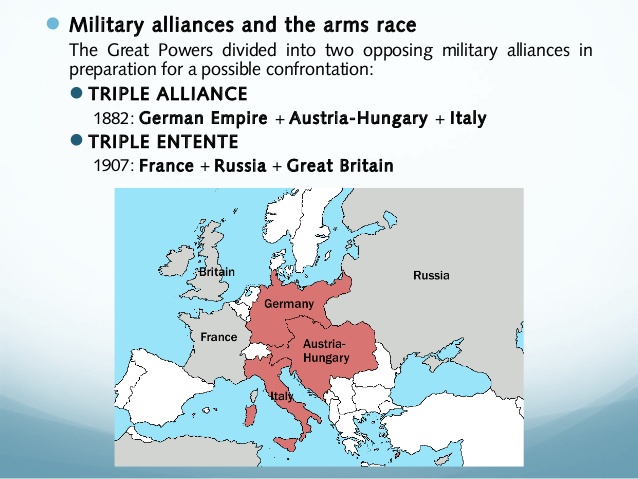 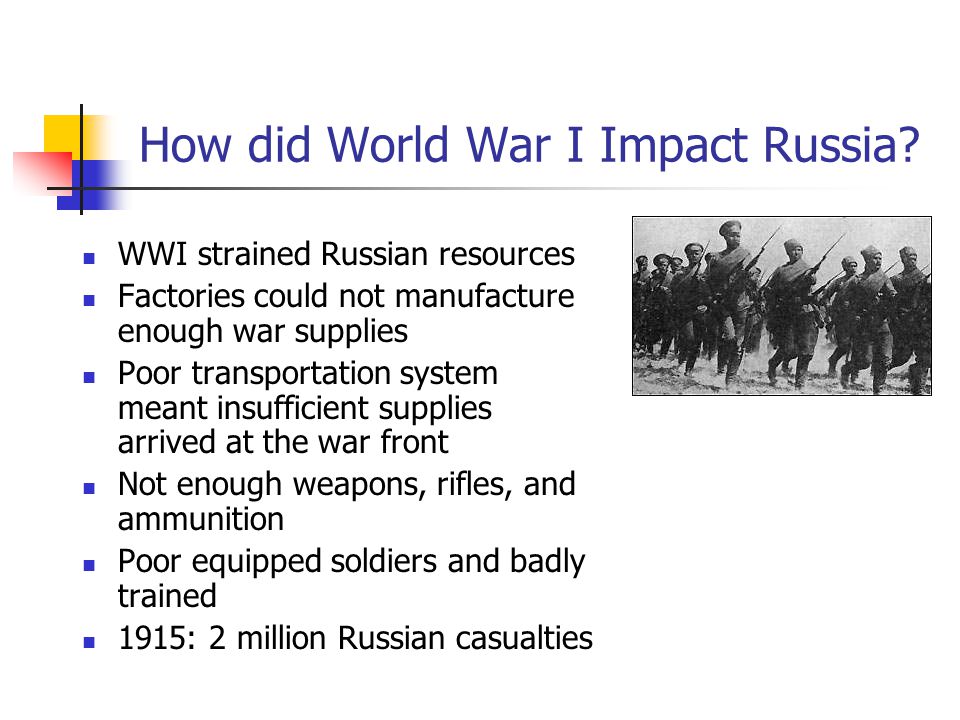 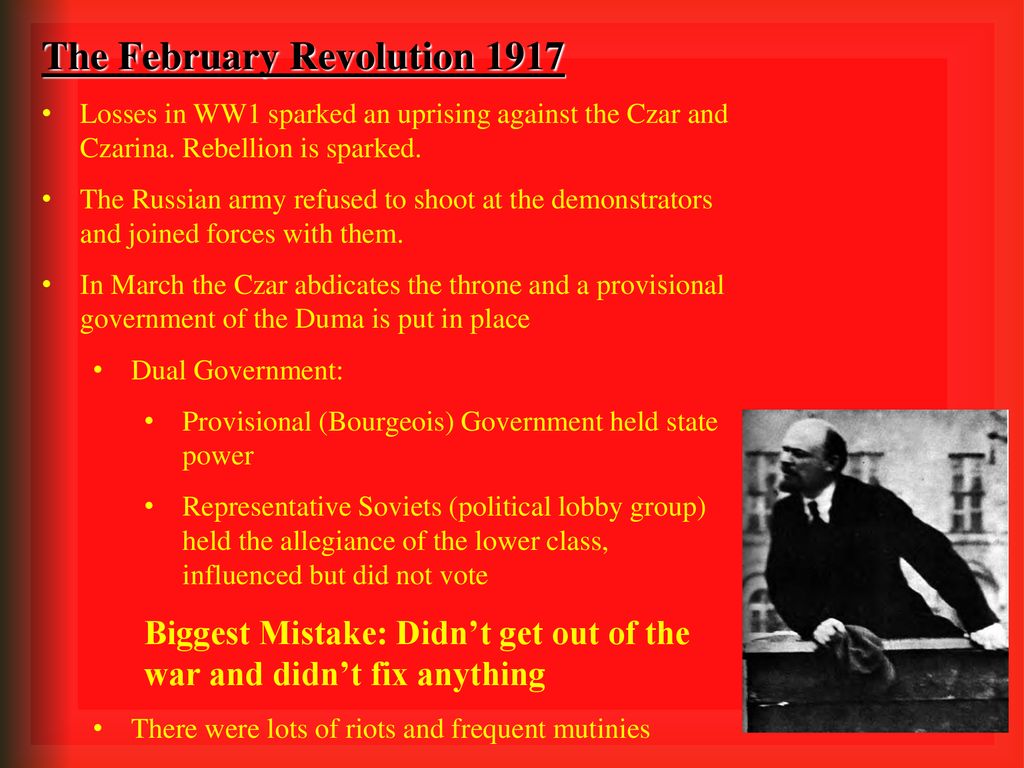 PREPARED BY
Sujatha
SNS Academy